KIỂM TRA BÀI CŨ
Quá trình chuyển hóa vật chất trong tế bào gồm có đồng hóa và dị hóa. Học sinh cho biết:
Đồng hóa là gì? Cho ví dụ
 Dị hóa là gì? Cho ví dụ
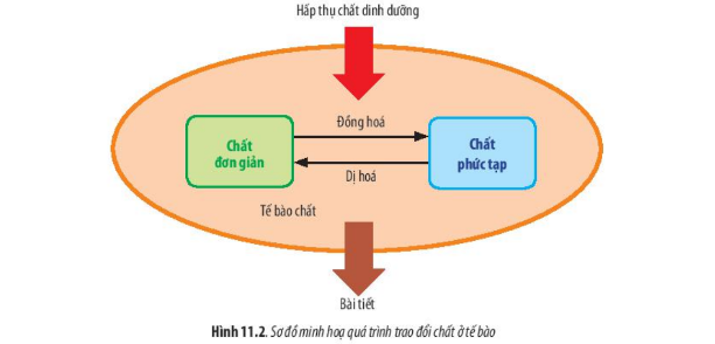 Bài 13: 
CHUYỂN HÓA VẬT CHẤT
VÀ NĂNG LƯỢNG TRONG TẾ BÀO
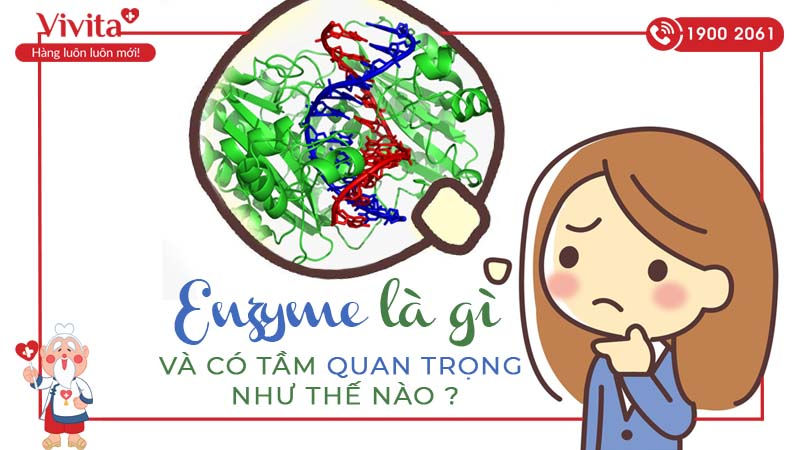 III. Enzyme
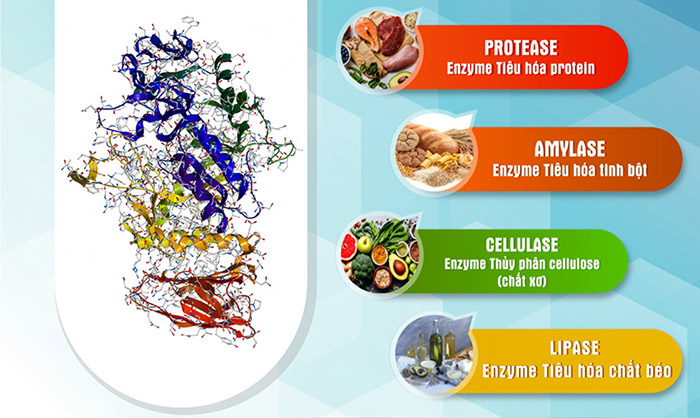 1. Khái niệm
Enzyme là chất xúc tác sinh học. Bản chất của enzyme là protein.
900C
Catalase
Fe
Amylase, 370C
H2O2
H2O2
H2O
H2O
+
+
O2
O2
Tinh bột
Đường
300 năm
1 giây
1 giờ
Vài phút
Enzyme
Tinh bột
Đường
Enzyme
Enzyme
Cơ chất
Trung tâm hoạt động
a
Em rút ra kết luận gì
về mối liên kết giữa
enzyme và cơ chất?
1
2
b
4
3
c
d
2. Cơ chế tác động của enzyme
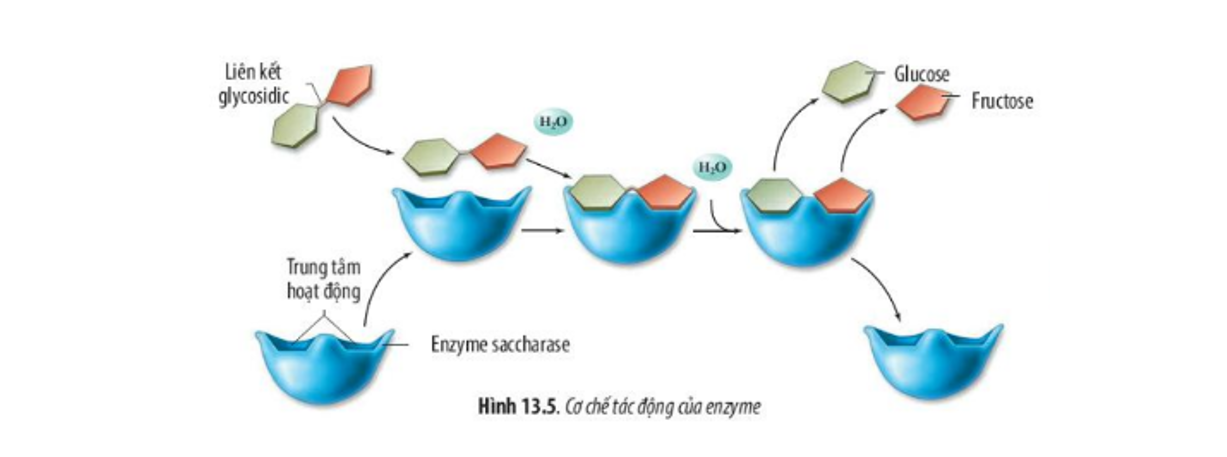 Saccharose
E + S  E-S E + SP
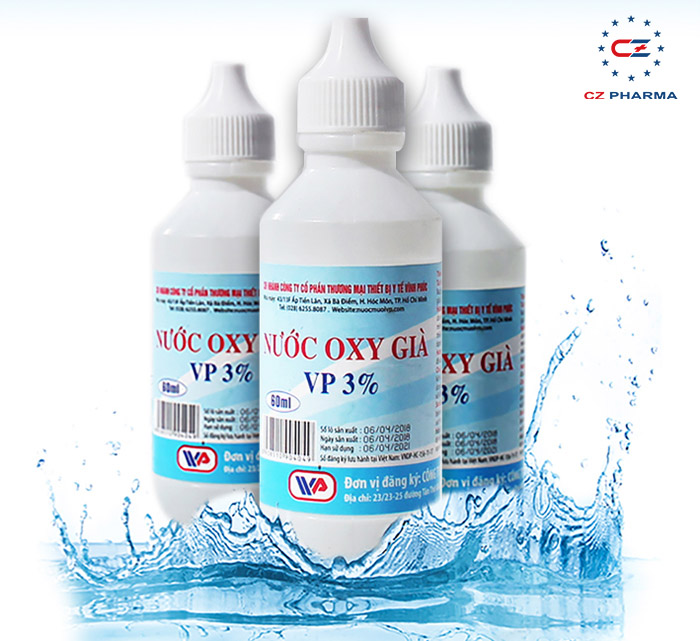 THÍ NGHIỆM VỚI HYDROGEN PEROXIDE
Catalase
H2O2
H2O
+
O2
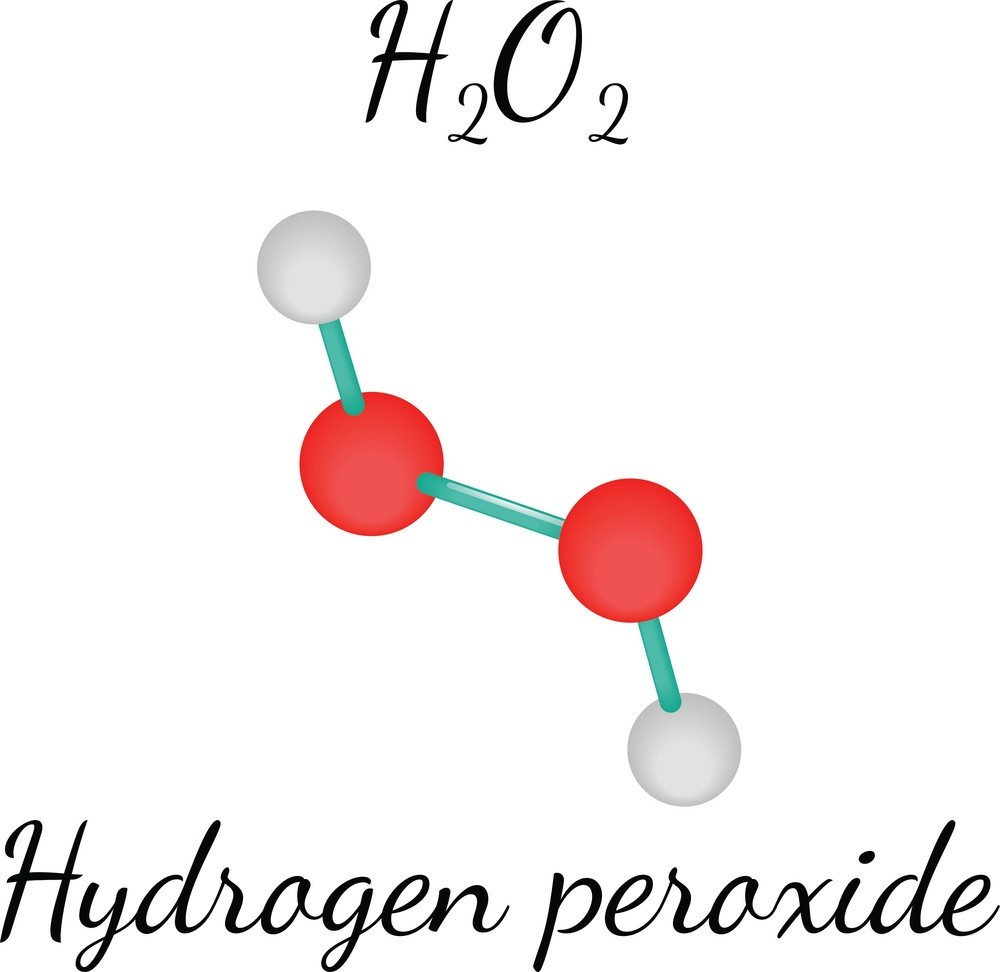 TIẾN HÀNH:
Đĩa 1: cho vào 1 lát khoai tây sống.
Đĩa 2: 1 lát khoai tây luộc. 
Đĩa 3: 1 lát khoai tây ngâm lạnh.
Nhỏ oxy già lên các lát khoai tây 
Ghi lại kết quả ra giấy
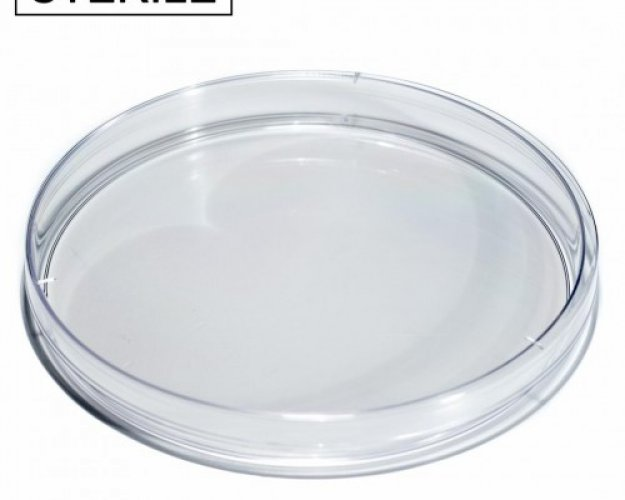 Đĩa Petri
Kết quả:
Lát khoai tây sống: sủi nhiều bọt trắng
Lát khoai tây chín: không có bọt 
Lát khoai tây ngâm lạnh: sủi ít bọt trắng
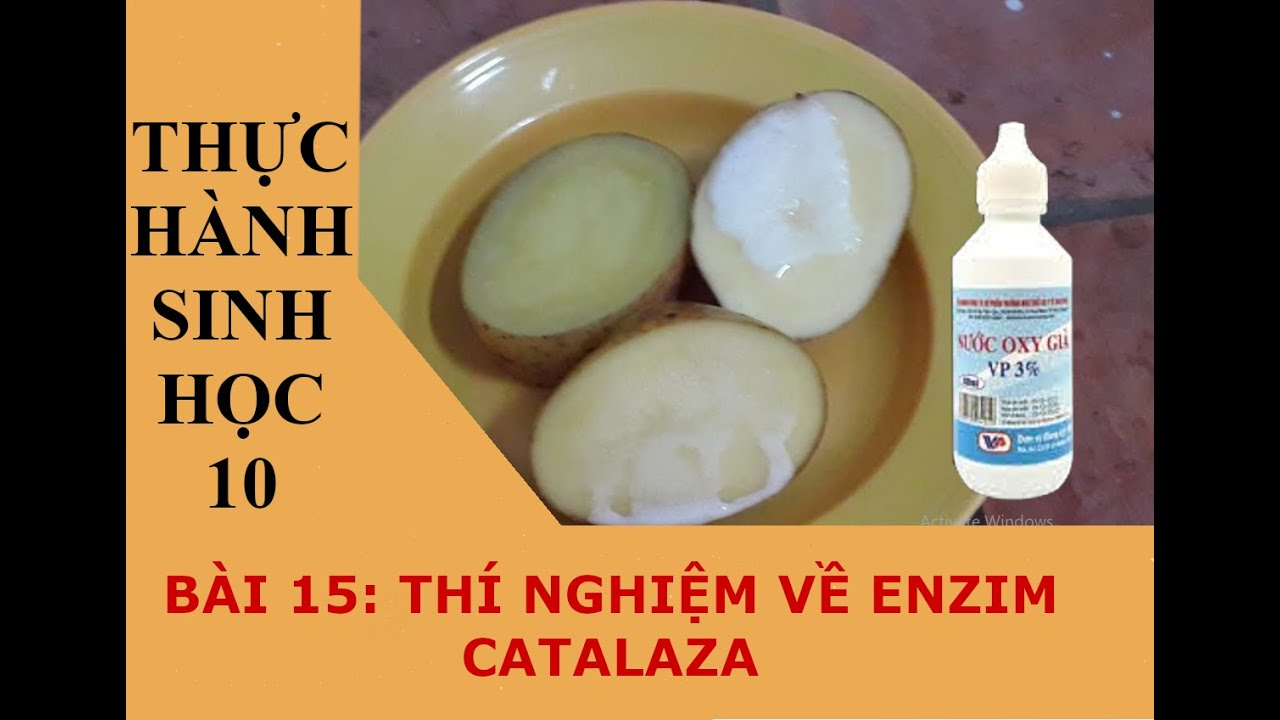 Giải thích thí nghiệm:
- Lát khoai tây sống: sủi nhiều bọt trắng → enzim catalase hoạt động mạnh do nhiệt độ của cơ thể sống.
- Lát khoai tây chín: không có bọt → không còn enzim catalase do đã bị phá hủy bởi nhiệt độ cao.
- Lát khoai tây ngâm lạnh: sủi ít bọt trắng → hoạt tính catalase giảm trong điều kiện nhiệt độ thấp.
3. Các yếu tố ảnh hưởng đến hoạt tính enzyme
a. Nhiệt độ
Mỗi enzyme hoạt động tốt nhất ở nhiệt độ của cơ thể sống. 
Ngoài khoảng nhiệt độ này enzyme sẽ mất dần hoạt tính.
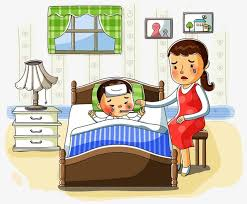 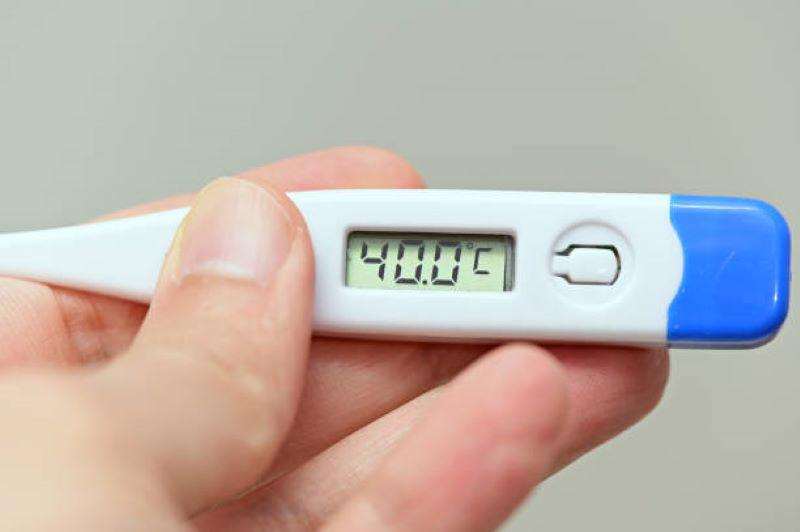 LUYỆN TẬP
“Sốt” là phản ứng tự vệ của cơ thể. Tuy nhiên, khi sốt cao quá 38,5°C thì cần phải tích cực hạ sốt vì một trong các nguyên nhân nào sau đây?
A. Nhiệt độ cao quá sẽ làm cơ thể nóng bức, khó chịu
B. Nhiệt độ cao quá làm tăng hoạt tính của enzyme
C. Nhiệt độ cao quá sẽ gây tổn thương mạch máu
D. Nhiệt độ cao quá gây biến tính, làm mất hoạt tính của enzyme trong cơ thể
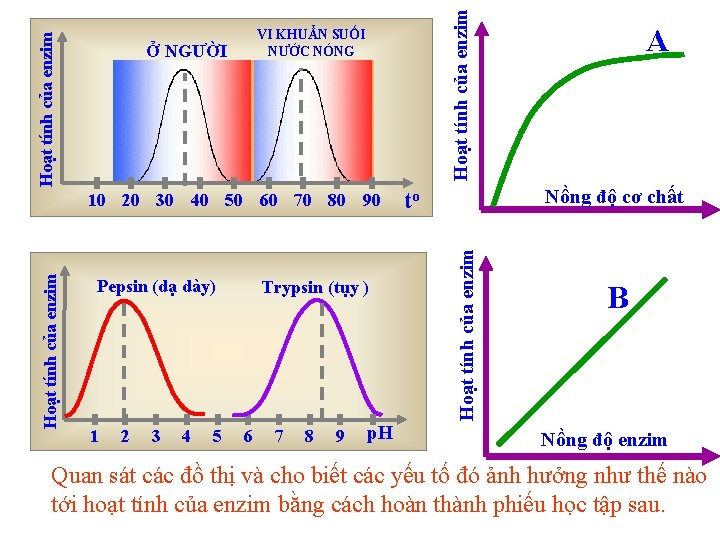 b. Độ pH
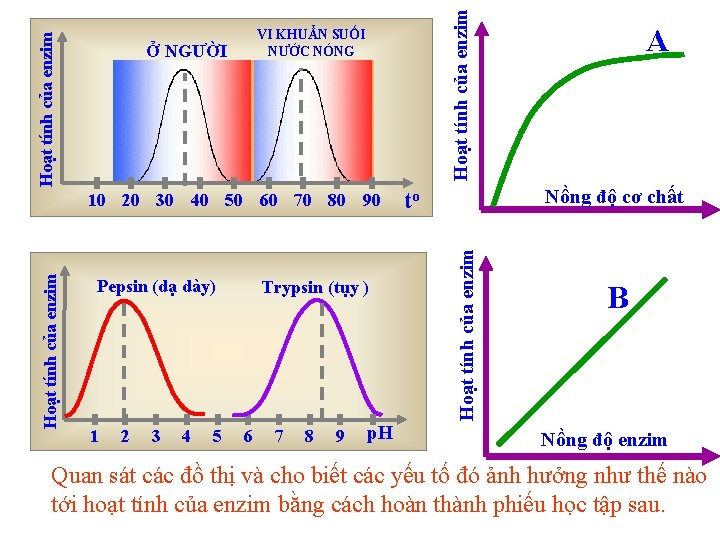 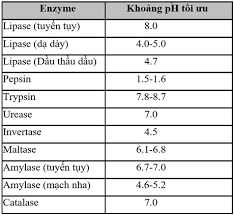 Mỗi enzyme hoạt động tốt ở độ pH nhất định
c. Nồng độ enzyme và nồng độ cơ chất
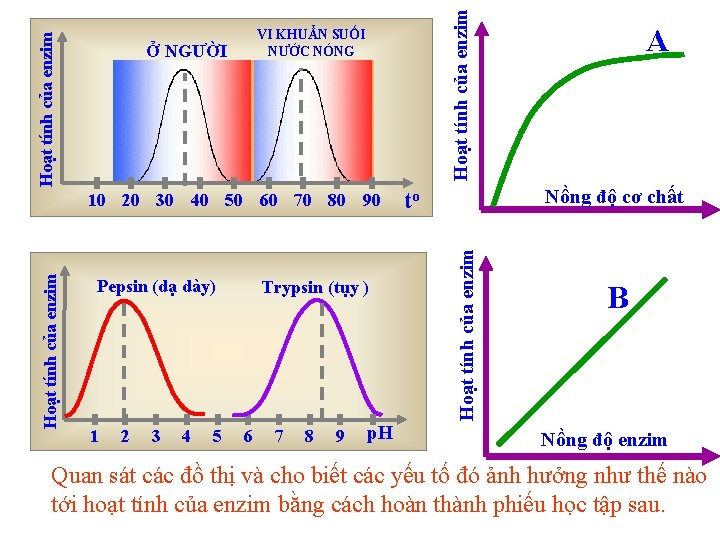 Với 1 lượng enzyme và cơ chất nhất định, hoạt tính của enzyme sẽ tăng lên.
4. Vai trò của enzyme
Thảo luận:
1. Động vật ăn cỏ có tiêu hóa được cellulose không?
2. Tại sao một số người mắc hội chứng không dung nạp lactose thì không thể tiêu hóa được sữa?
3. Hãy kể tên một số bệnh rối loạn chuyển hóa hiện nay do enzyme.
Bệnh tâm thần phân liệt
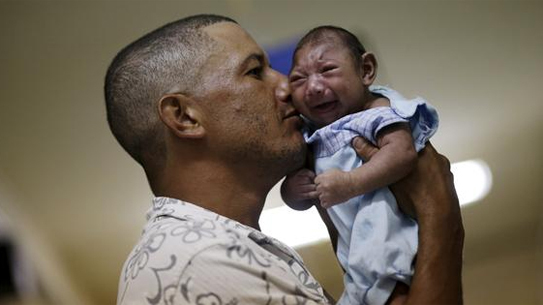 Phenylalanine
Phenylalanine
hydroxylase
Tyrosine
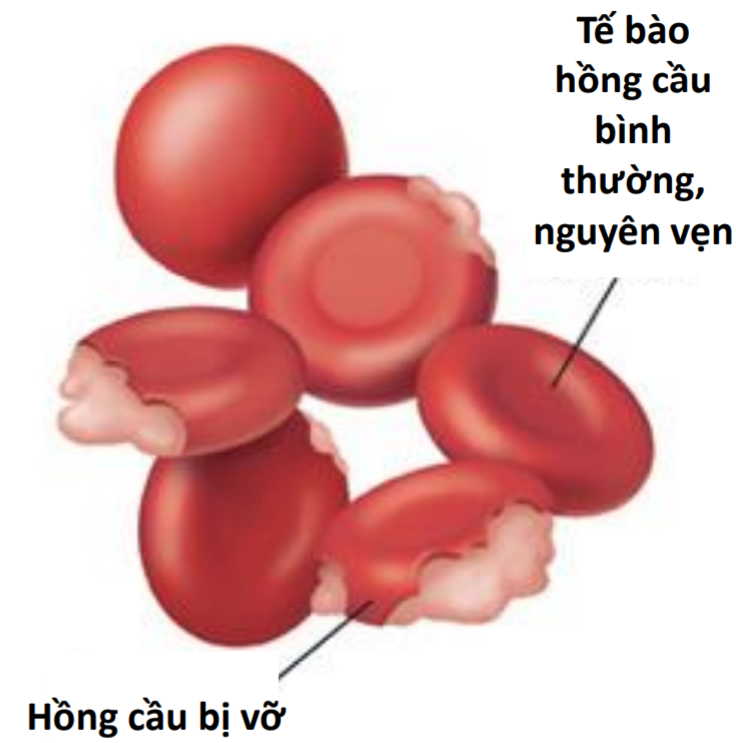 Bệnh huyết tán do thiếu enzyme G6PD
 (Glucose – 6 – phosphate dehydrogenase)
4. Vai trò của enzyme
Enzyme có vai trò làm tăng tốc độ phản ứng, nhờ đó các hoạt động sống được duy trì.
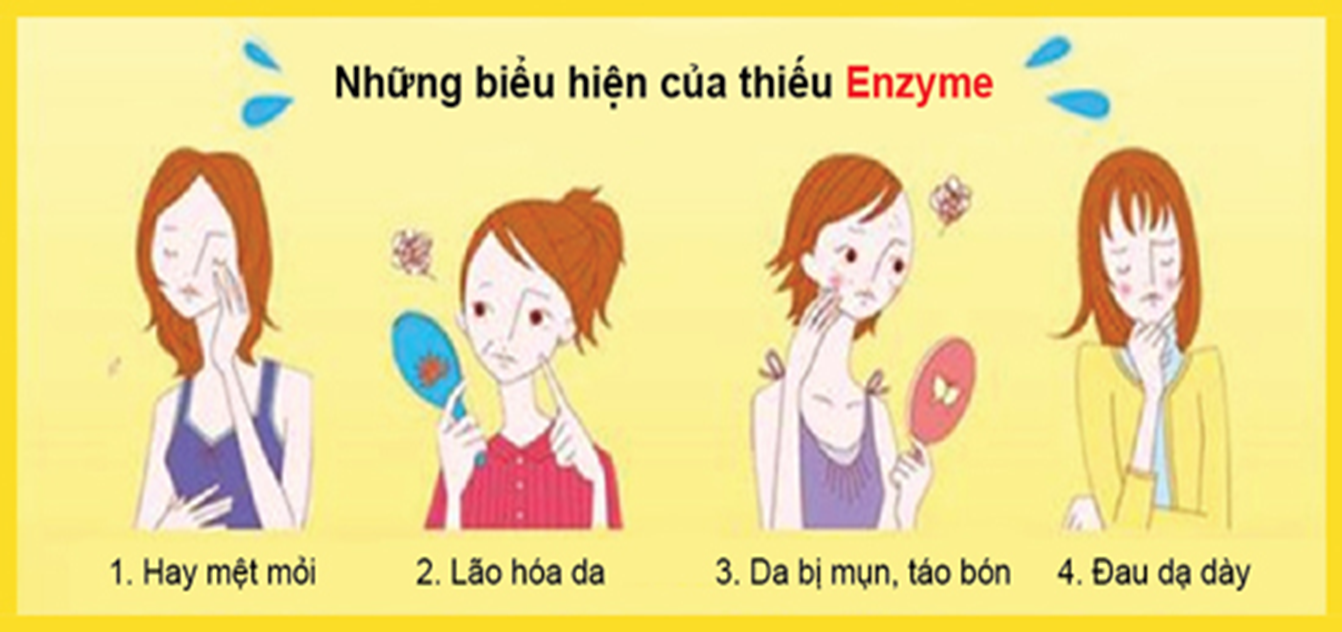 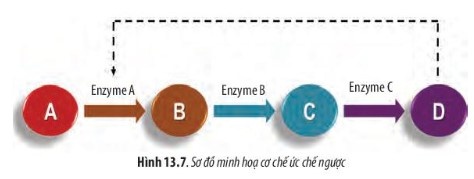 - Nếu KHÔNG có ức chế ngược thì chất nào sẽ dư thừa?
- Nếu enzyme B bị mất hoạt tính, chất nào sẽ bị tích luỹ? Giải thích?
LUYỆN TẬP
Câu 1: Thành phần cơ bản của enzyme là
Lipid.		
Nucleic acid.		
Cacbohydrate.		
Protein.
LUYỆN TẬP
Câu 2: Vùng cấu trúc không gian đặc biệt của enzyme chuyên liên kết với cơ chất được gọi là
Trung tâm điều khiển   			
Trung tâm vận động
C. Trung tâm hoạt động 	
D. Trung tâm phân tích
LUYỆN TẬP
Câu 3: Đâu không phải là một trong những yếu tố chính ảnh hưởng đến hoạt tính của enzyme ?
A. Độ pH		
B. Ánh sáng	
C. Nồng độ cơ chất		
D. Nhiệt độ
LUYỆN TẬP
Câu 4: Nguyên nhân dẫn đến các triệu chứng bệnh lí (bệnh rối loạn chuyển hóa) là do
Cơ chất bị tích lũy gây độc cho tế bào	
Tốc độ phản ứng tăng cả triệu lần
C. Trung tâm hoạt động enzyme bão hòa	
D. Nồng độ enzyme quá nhiều